Low/Medium Objectives 
For 5 lesson block
Combustion
Name the common pollutants in the air	
State the source of each of these pollutants.
	Describe and explain the presence of oxides of nitrogen in car engines and their catalytic removal.
Lesson 21
MrMortonScience
High level
Objectives 
For 5 lesson block
From iGCSE specification
Combustion
Name the common pollutants in the air as being carbon monoxide, sulfur dioxide, oxides of nitrogen and lead compounds 
	State the source of each of these pollutants: 
		–  carbon monoxide from the incomplete combustion of carbon-containing substances 
		–  sulfur dioxide from the combustion of fossil fuels which contain sulfur compounds (leading to ‘acid rain’) 
		–  oxides of nitrogen from car engines 
		–  lead compounds from leaded petrol 
Describe and explain the presence of oxides of nitrogen in car engines and their catalytic removal
MrMortonScience
Combustion
Write down in your books what you think combustion means.
From Google dictionary
Combustion
This is close to what we want in chemistry
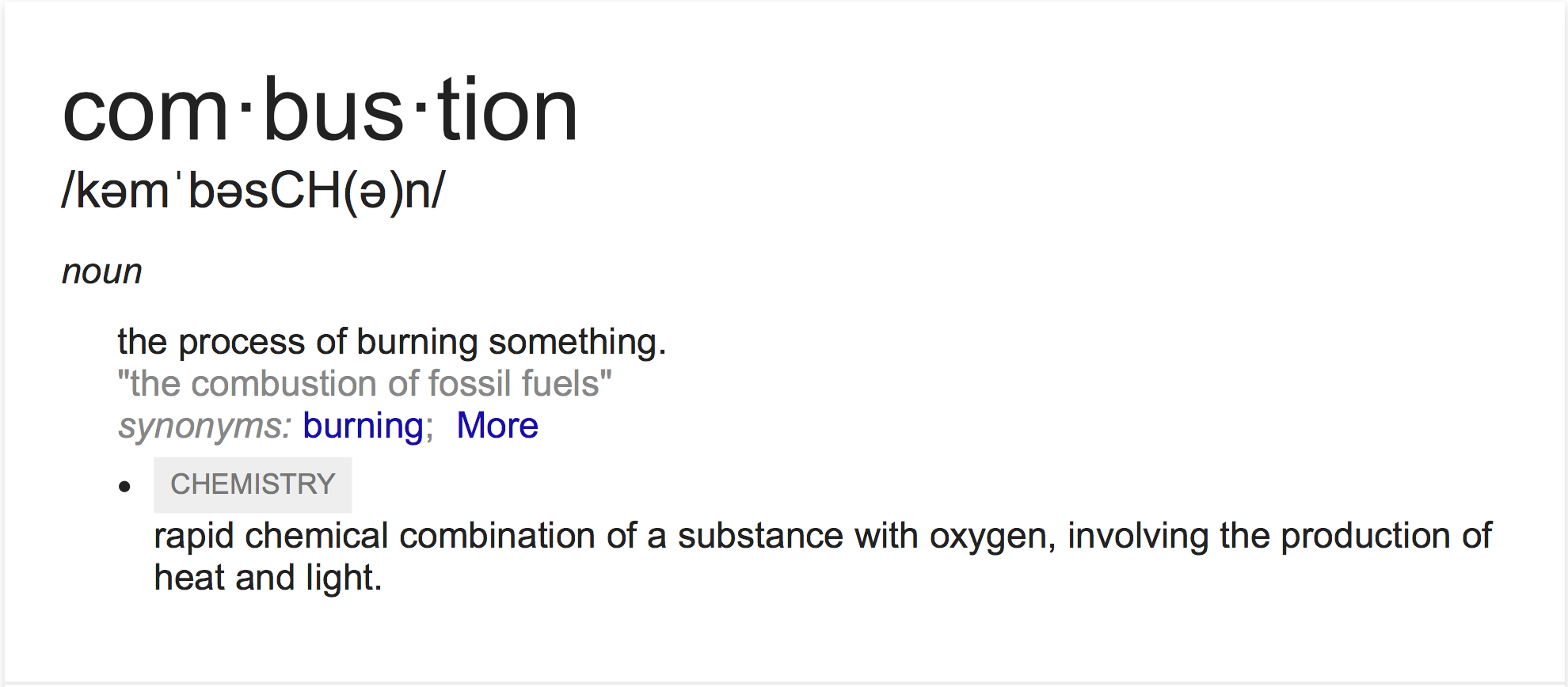 Combustion
By chemical combination it means REACTION
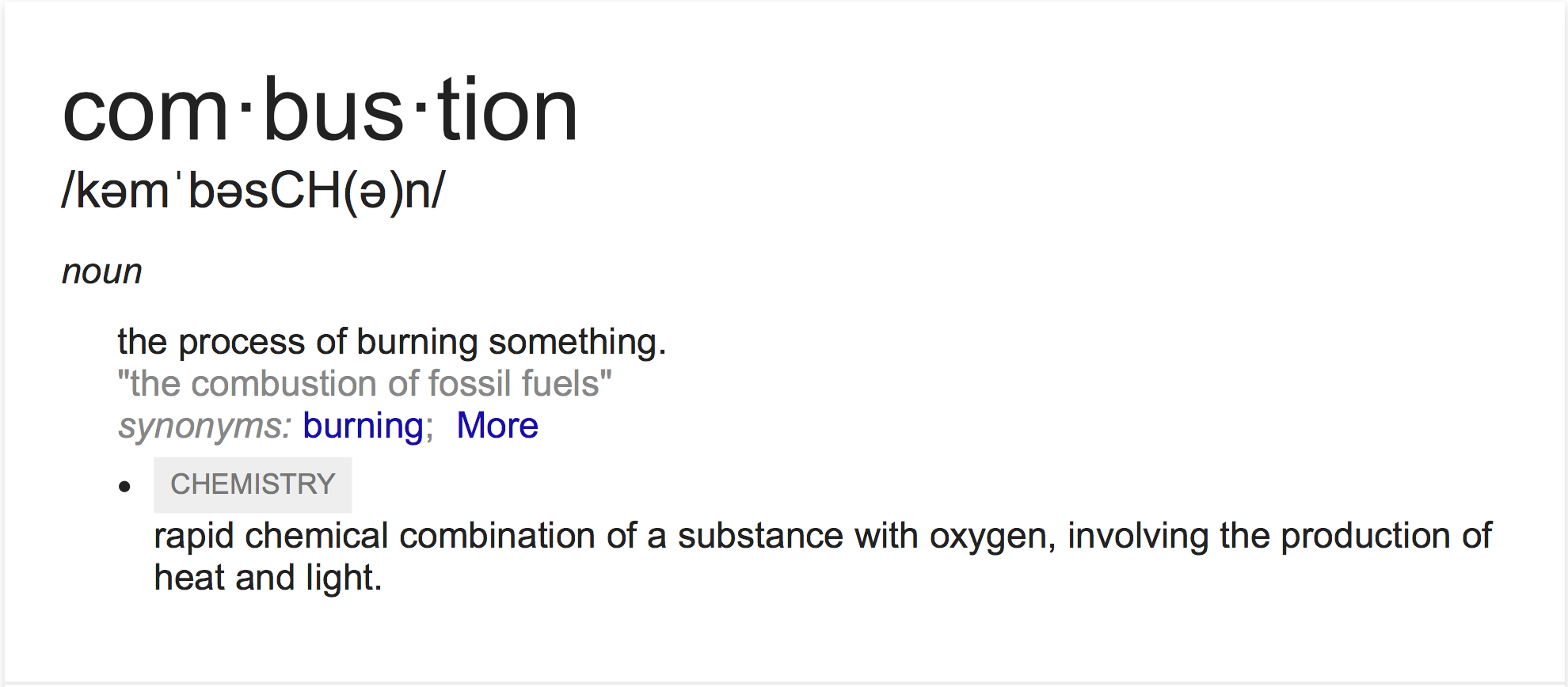 Combustion
Usually a fuel
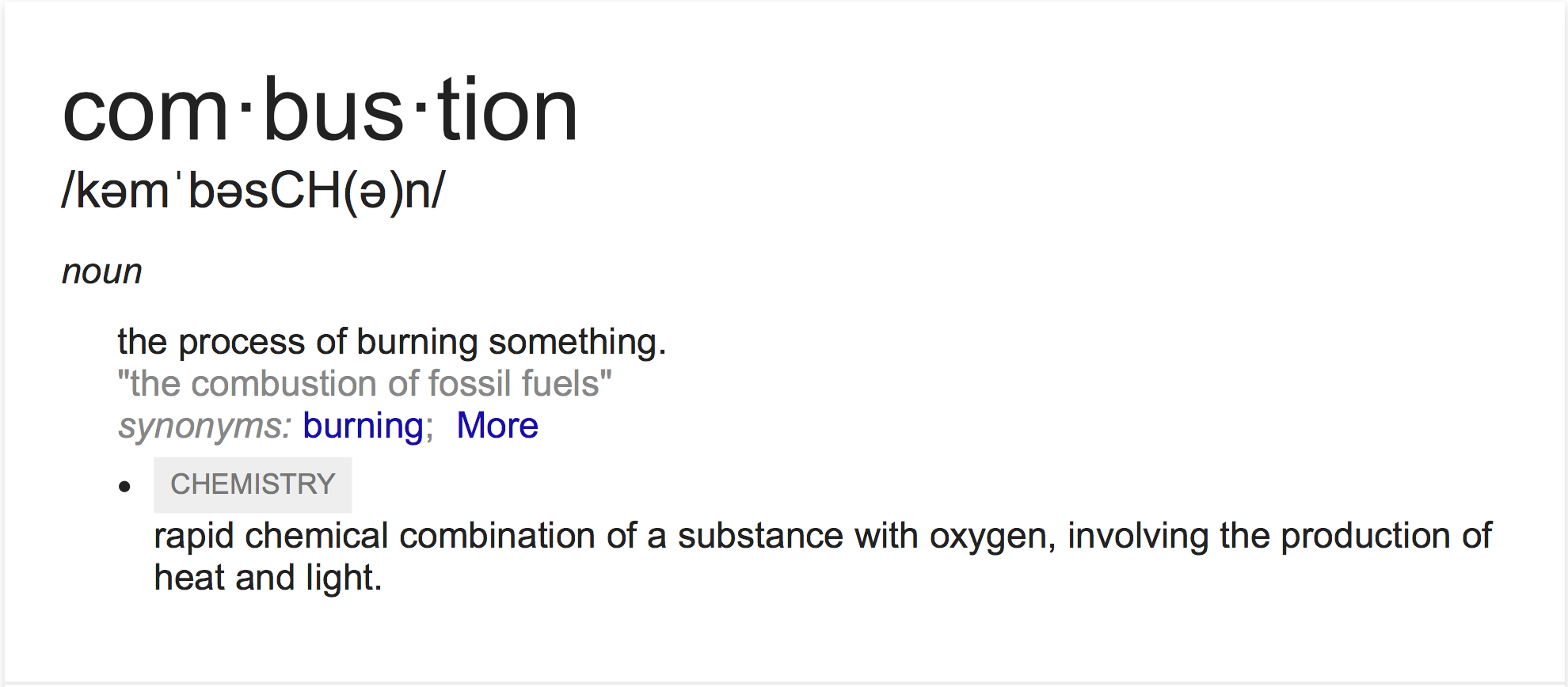 Combustion
ALWAYS OXYGEN!!!
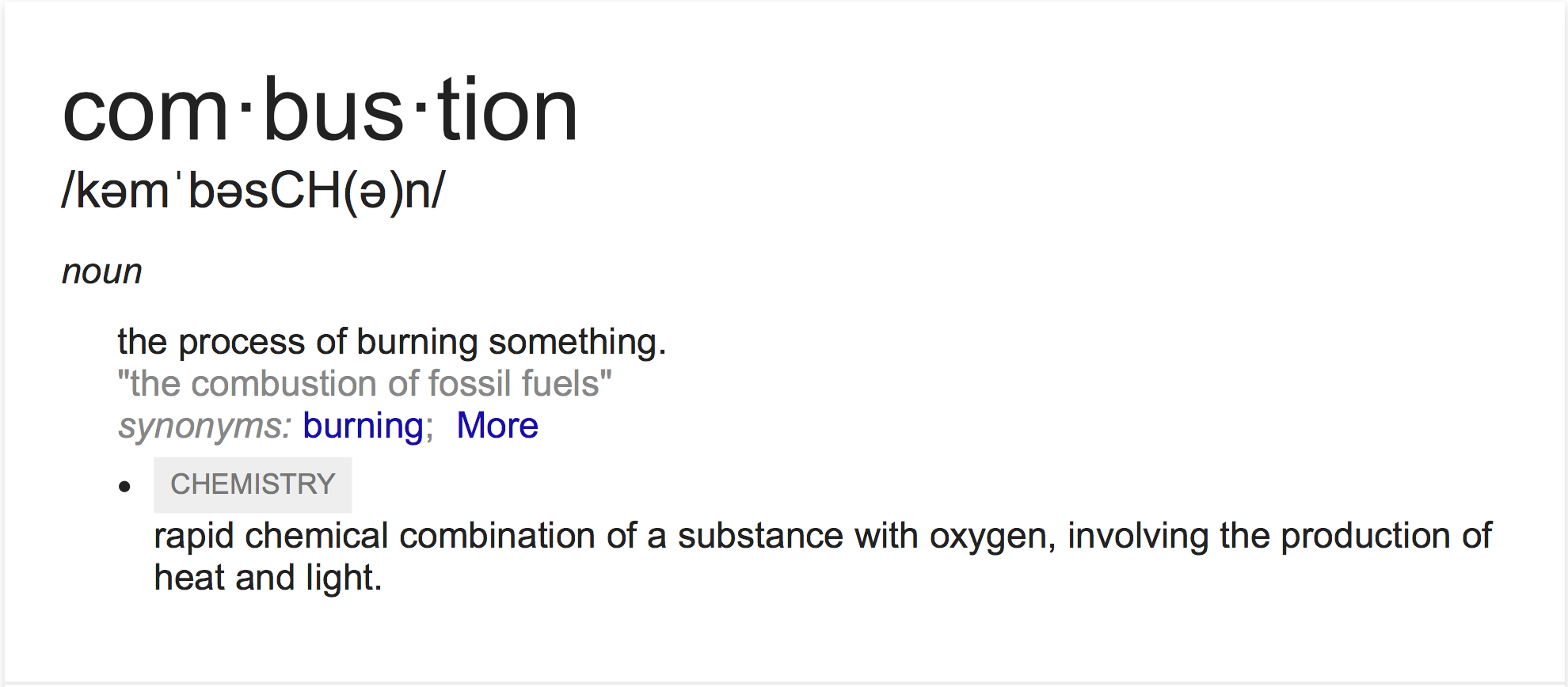 Combustion
This makes it an exothermic reaction
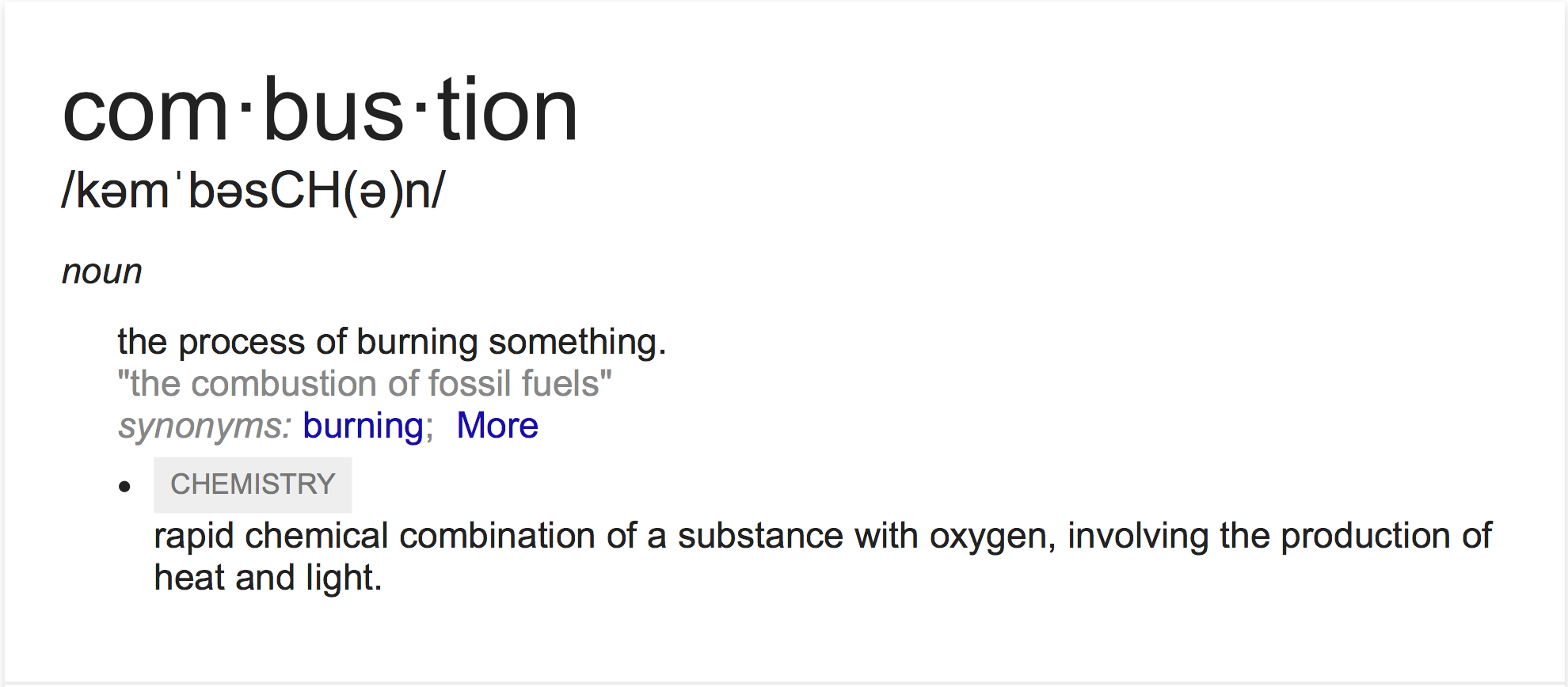 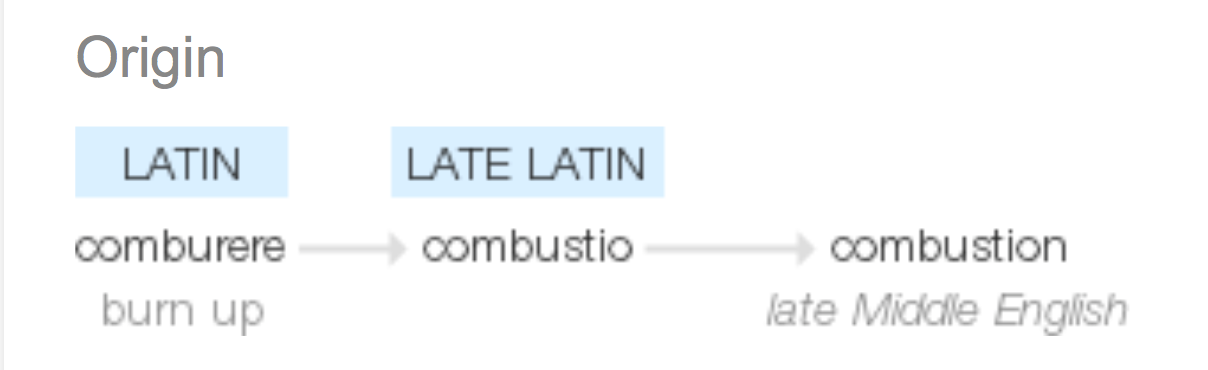 إهتياج عنيف
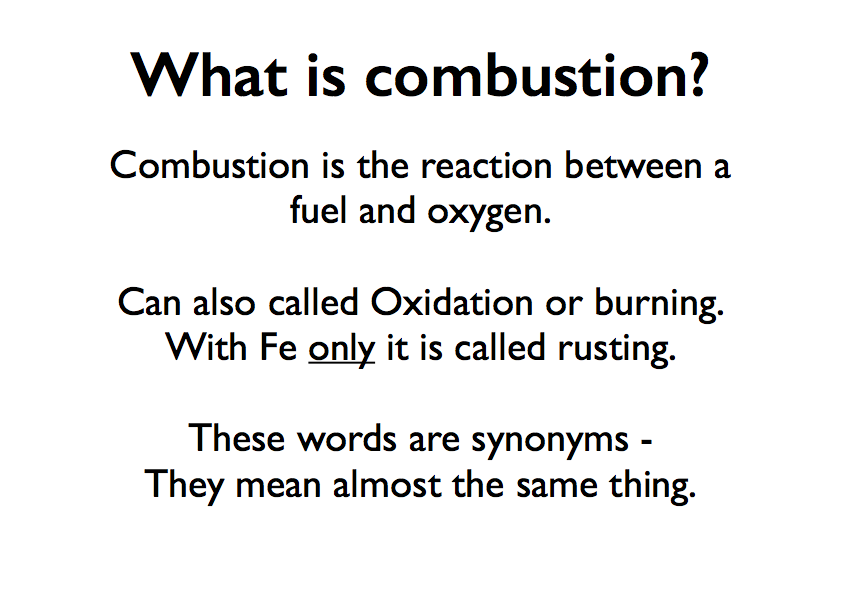 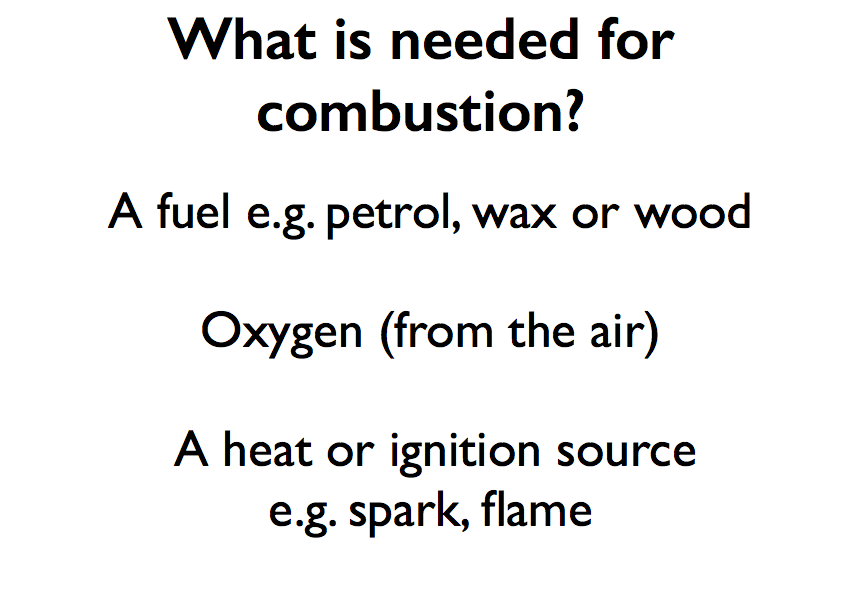 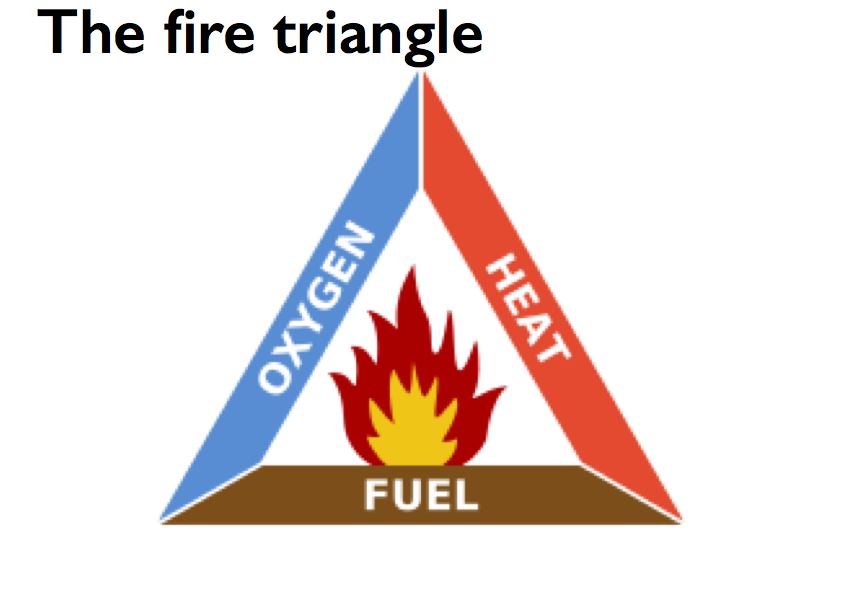 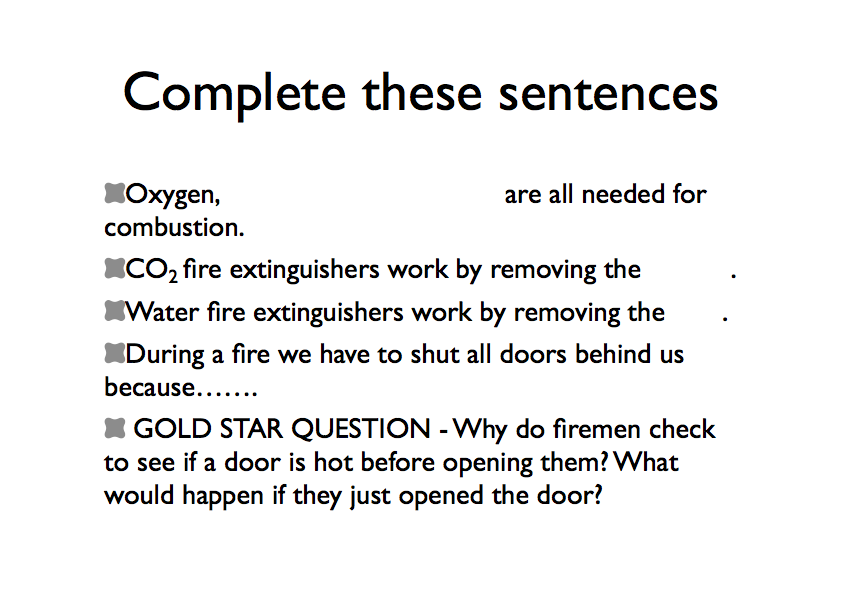 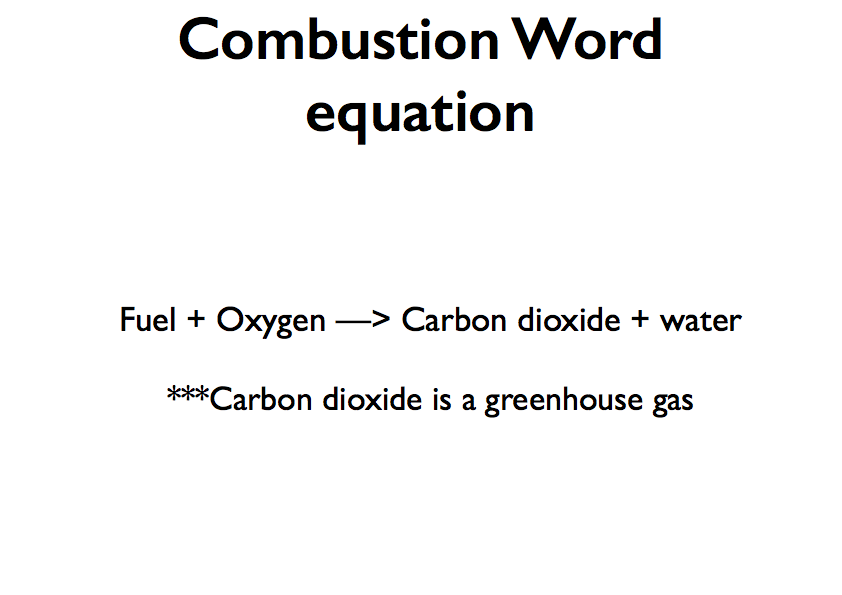 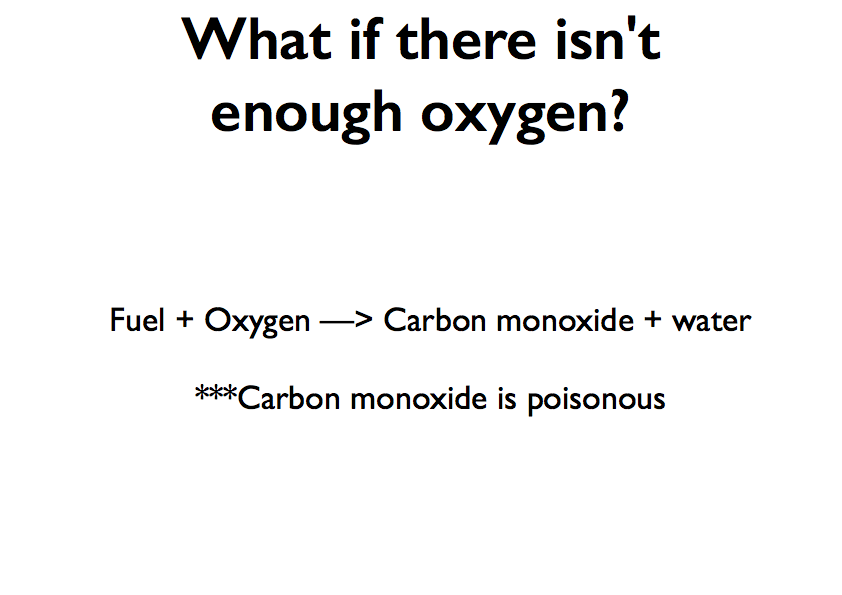 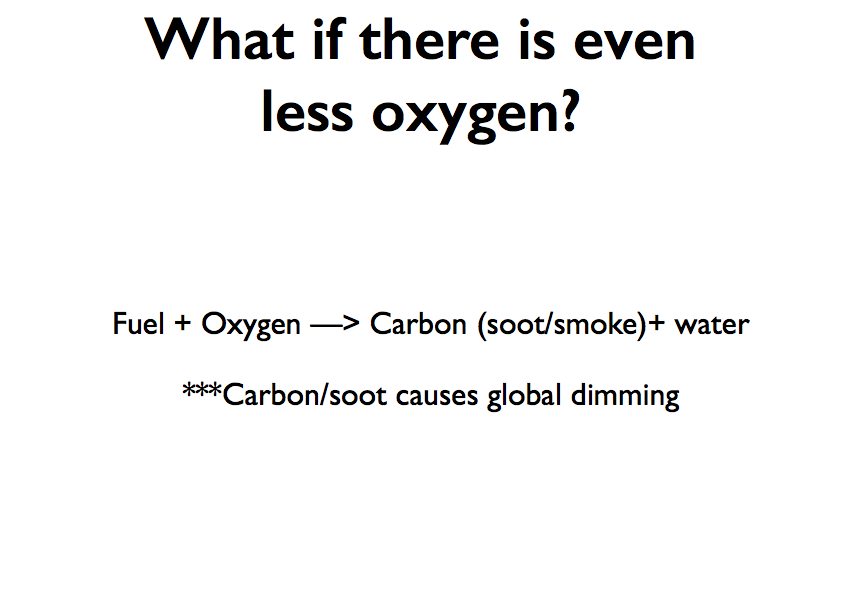 O
Molecular formula
REMINDER!!
The molecular formula tells us how many atoms are in a compound.
H
H
In this molecule are 2 atoms of hydrogen (H) and one atom of oxygen (O)
We write this as H2O
this number has to be small
O
O
Common mistakes
REMINDER!!
2H2O
H
H
H
H
a number here means 2 molecules of water
O
Common mistakes
REMINDER!!
HO2
H
O
a number here means 2 atoms  of oxygen - a different compound
O
Common mistakes
REMINDER!!
H
H2O2
O
H
This would also be a different chemical, because it would have two oxygen atoms and two hydrogen atoms.
O
H
H
O
H
H
C
H
O
Molecular formula
KEY
C
N
H
H
H
H
hydrogen atoms
H
H
H
H2
O
oxygen atoms
H2O
C
carbon atoms
CO2
N
nitrogen atoms
NH3
CH4
C
H
O
Can you give the Molecular formula?
KEY
C
H
hydrogen atoms
H
O
oxygen atoms
O
O
C
carbon atoms
N
nitrogen atoms
N
N
H
C
H
O
Naming compounds
H
H
Step 1 - identify the atoms
O
Naming compounds
H
H
Step 1 - identify the atoms
H = hydrogen
a compound with hydrogen
 is hydrous or a hydride
O = oxygen
a compound with oxygen
 is an oxide
O
Naming compounds
H
H
Step 2 - count the atoms
1 oxygen atom
2 hydrogen atoms
2 atoms is called di-
O
Naming compounds
H
H
Step 3 - put it all together
di hydrous oxide
means 2 hydrogen atoms
& 1 oxygen atom
the common name for this compound is water
O
H
H
O
H
H
C
H
O
NAME THE COMPOUND
KEY
C
N
H
H
hydrogen gas
(element)
H
H
hydrogen atoms
H
H
H
O
water
(di-hydrous oxide)
oxygen atoms
C
carbon atoms
carbon dioxide
N
nitrogen atoms
ammonia
(tri-hydrous nitride)
Remember
mon - 1
di - 2
tri - 3
methane
Combustion Equations
1. Word equation with state symbols
hydrogen(g) + oxygen(g) —> water(g)
Combustion Equations
1. Word equation with state symbols
hydrogen(g) + oxygen(g) —> water(g)
Combustion Equations
1. Word equation with state symbols
hydrogen(g) + oxygen(g) —> water(g)
Combustion Equations
1. Word equation with state symbols
hydrogen(g) + oxygen(g) —> water(g)
2. Replace words with symbols
H2(g) + O2(g) —> H2O(g)
Combustion Equations
1. Word equation with state symbols
hydrogen(g) + oxygen(g) —> water(g)
2. Replace words with symbols
H2(g) + O2(g) —> H2O(g)
Combustion Equations
1. Word equation with state symbols
hydrogen(g) + oxygen(g) —> water(g)
2. Replace words with symbols
H2(g) + O2(g) —> H2O(g)
H
H
Combustion Equations
1. Word equation with state symbols
hydrogen(g) + oxygen(g) —> water(g)
2. Replace words with symbols
H2(g) + O2(g) —> H2O(g)
2. Draw the particle diagrams
H
O
H
O
Combustion Equations
1. Word equation with state symbols
hydrogen(g) + oxygen(g) —> water(g)
2. Replace words with symbols
H2(g) + O2(g) —> H2O(g)
2. Draw the particle diagrams
H
O
O
H
O
Combustion Equations
H
H
1. Word equation with state symbols
hydrogen(g) + oxygen(g) —> water(g)
2. Replace words with symbols
H2(g) + O2(g) —> H2O(g)
2. Draw the particle diagrams
H2(g) +               O2(g) —> H2O(g)
2. Replace words with symbols
2. Draw the particle diagrams
H
O
O
H
O
Combustion Equations
H
H
hydrogen(g) + oxygen(g) —> water(g)
H2(g) + O2(g) —> H2O(g)
4. Balance the particle diagram first
H2(g) +               O2(g) —> H2O(g)
2. Replace words with symbols
2. Draw the particle diagrams
H
O
O
H
O
Combustion Equations
H
H
hydrogen(g) + oxygen(g) —> water(g)
H2(g) + O2(g) —> H2O(g)
4. Balance the particle diagram first
H2(g) +               O2(g) —> H2O(g)
But the reactants have 2 oxygen atoms
The products have 1 oxygen atom
2. Replace words with symbols
2. Draw the particle diagrams
H
O
O
O
H
O
Combustion Equations
H
H
H
H
hydrogen(g) + oxygen(g) —> water(g)
H2(g) + O2(g) —> H2O(g)
4. Balance the particle diagram first
H2(g) +               O2(g) —> H2O(g)
Now the oxygens balance
We multiply this molecule by 2
2. Replace words with symbols
2. Draw the particle diagrams
H
O
H
O
O
H
H
O
Combustion Equations
H
H
H
H
hydrogen(g) + oxygen(g) —> water(g)
H2(g) + O2(g) —> H2O(g)
4. Balance the particle diagram first
H2(g) +               O2(g) —> H2O(g)
We need more hydrogen atoms on this side so we add another hydrogen molecule
But the hydrogens do not
2. Draw the particle diagrams
H
O
H
O
O
H
H
O
Combustion Equations
H
H
H
H
hydrogen(g) + oxygen(g) —> water(g)
H2(g) + O2(g) —> H2O(g)
4. Balance the particle diagram first
H2(g) +               O2(g) —> H2O(g)
5. Balance the symbol equationn to match
NOW we have the same atoms on both side of the equation
2. Draw the particle diagrams
H
O
H
O
O
H
H
O
Combustion Equations
H
H
H
H
hydrogen(g) + oxygen(g) —> water(g)
2H2(g) + O2(g) —> H2O(g)
4. Balance the particle diagram first
H2(g) +               O2(g) —> H2O(g)
5. Balance the symbol equationn to match
2. Draw the particle diagrams
H
O
H
O
O
H
H
O
Combustion Equations
H
H
H
H
hydrogen(g) + oxygen(g) —> water(g)
2H2(g) + O2(g) —> 2H2O(g)
4. Balance the particle diagram first
remember a number here means 2 molecules of water
H2(g) +               O2(g) —> H2O(g)
5. Balance the symbol equationn to match
Combustion Equations
1. Word equation with state symbols
carbon(s) + oxygen(g) —> water(g)
Combustion Equations
1. Word equation with state symbols
carbon(s) + oxygen(g) —> water(g)
Combustion Equations
1. Word equation with state symbols
carbon(s) + oxygen(g) —> carbon dioxide(g)
Combustion Equations
1. Word equation with state symbols
carbon(s) + oxygen(g) —> carbon dioxide(g)
2. Replace words with symbols
C(s) + O2(g) —> H2O(g)
Combustion Equations
1. Word equation with state symbols
carbon(s) + oxygen(g) —> carbon dioxide(g)
2. Replace words with symbols
C(s) + O2(g) —> H2O(g)
Combustion Equations
1. Word equation with state symbols
carbon(s) + oxygen(g) —> carbon dioxide(g)
2. Replace words with symbols
C(s) + O2(g) —> CO2(g)
Combustion Equations
1. Word equation with state symbols
carbon(s) + oxygen(g) —> carbon dioxide(g)
2. Replace words with symbols
C(s) + O2(g) —> CO2(g)
2. Draw the particle diagrams
C
O
O
Combustion Equations
1. Word equation with state symbols
carbon(s) + oxygen(g) —> carbon dioxide(g)
2. Replace words with symbols
C(s) + O2(g) —> CO2(g)
2. Draw the particle diagrams
C
O
O
C
O
O
Combustion Equations
1. Word equation with state symbols
carbon(s) + oxygen(g) —> carbon dioxide(g)
2. Replace words with symbols
C(s) + O2(g) —> CO2(g)
2. Draw the particle diagrams
C
H2(g) +               O2(g) —> H2O(g)
2. Replace words with symbols
2. Draw the particle diagrams
H
H
H
H
H
H
H
H
C
C
C
O
C
C
C
C
Now you try, can you use what you have learned to make the word, symbol and particle equations for the combustion these fuels to make carbon dioxide and water.
H
H
H
H
H
H
H
H
H
H
H
H
H
H
C
C
H
H
Methane CH4
Butane C4H10
Ethene C2H4
Ethanol C2H5OH
Extension: If there is not enough oxygen remember that the combustion produces carbon monoxide instead.
Can you produce balanced incomplete combustion equations for these fuels as well.
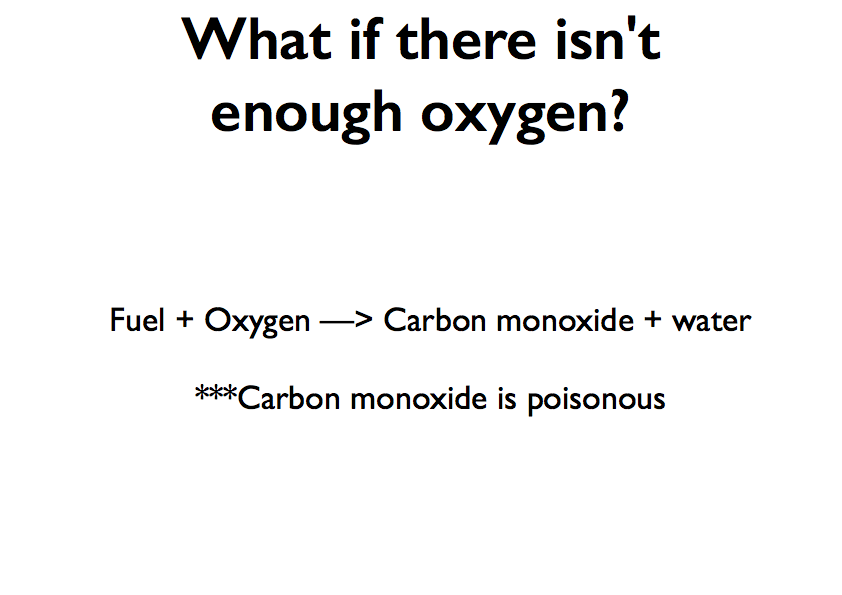